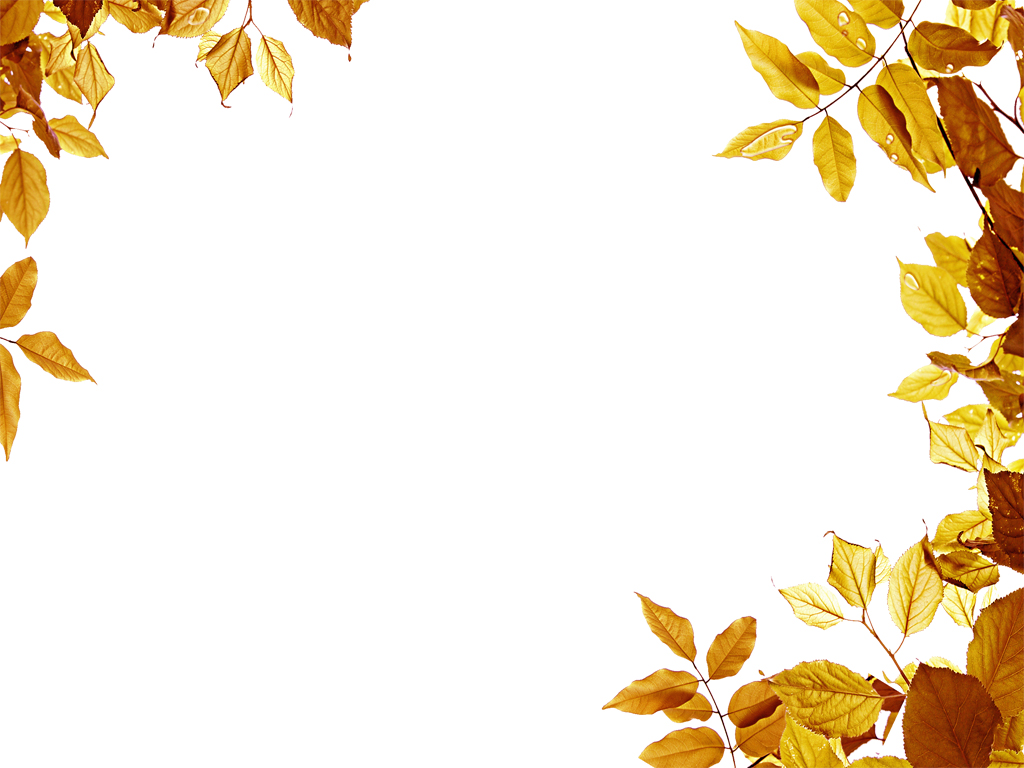 Оказание информационной и консультативной помощи родителям детей с РАС.
Подготовила: Татаринцева Т.Г.
учитель-логопед 
ГБУ ЦППМСП м.р.Борский
Кабинет по сопровождению детей с расстройством аутистического спектраЦель: оказание информационной и консультативной помощи родителям (законным представителям) детей с РАС и иным организациям, работающим с детьми с расстройством аутистического спектра
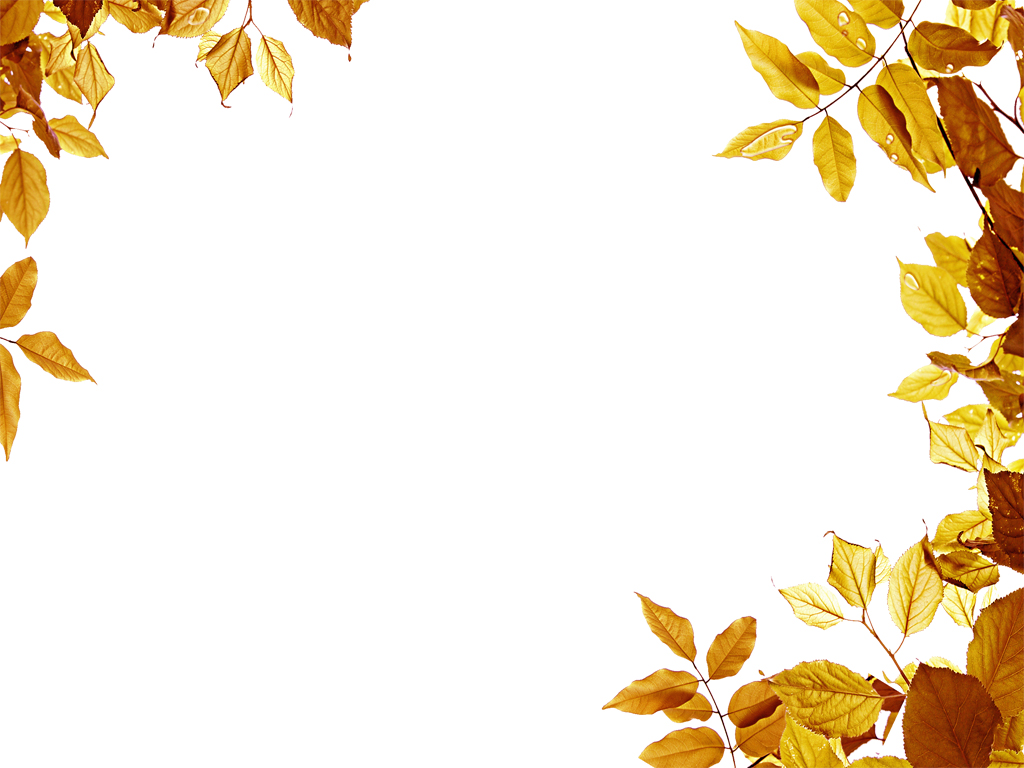 Кабинет осуществляет консультативную помощь по следующим вопросам:
возрастные, психофизические особенности детей с РАС;
маршрут сопровождения ребенка с РАС;
методики и технологии профилактики различных отклонений в поведении и развитии детей с РАС;
подготовка ребенка  к включению в образовательное пространство.
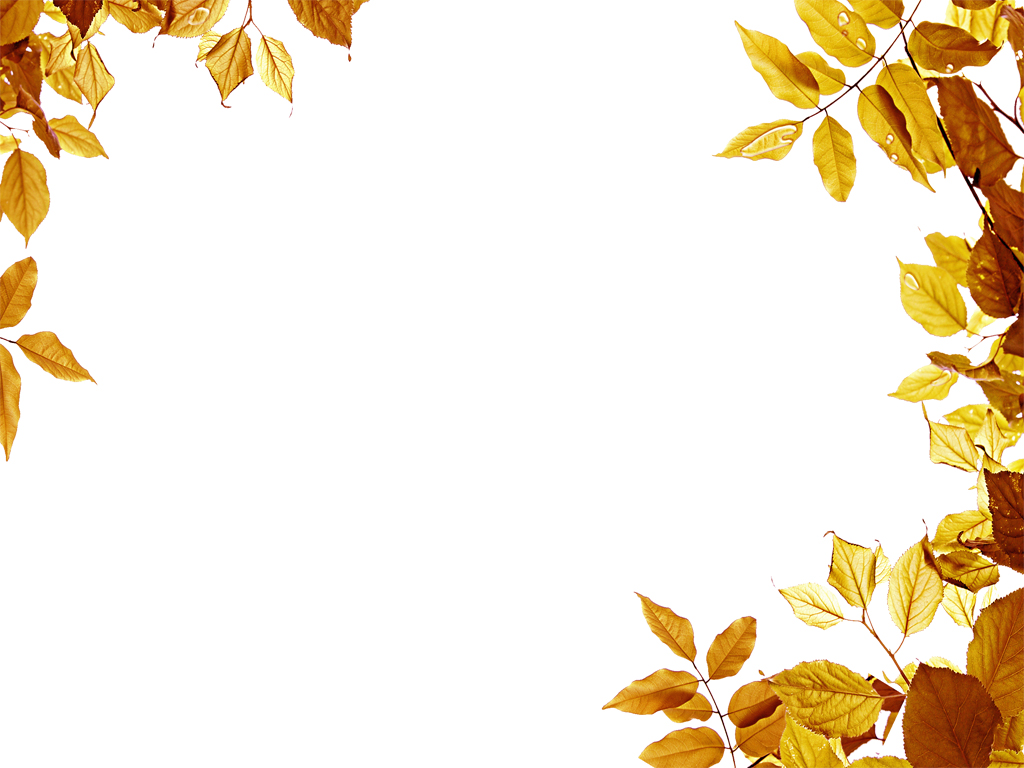 Помощь в Кабинете предоставляется на основании:
-Телефонного обращения одного из родителей;
-Личного обращения одного из родителей. 

При себе иметь: - паспорт
                            - свид-во о рождении ребенка, справку об опеке
 - медицинский документ, подтверждающий наличие РАС или заключение ПМПК
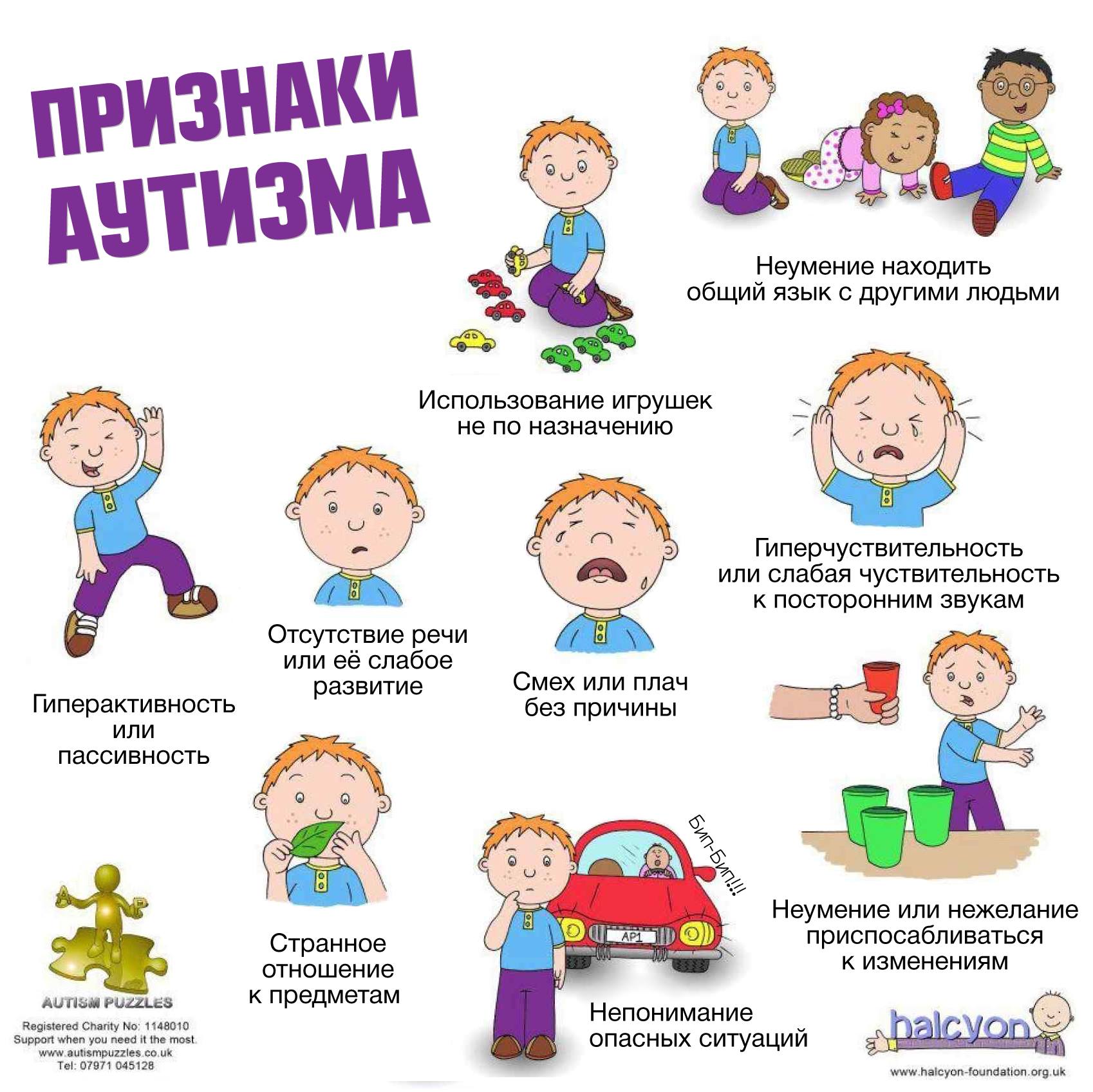 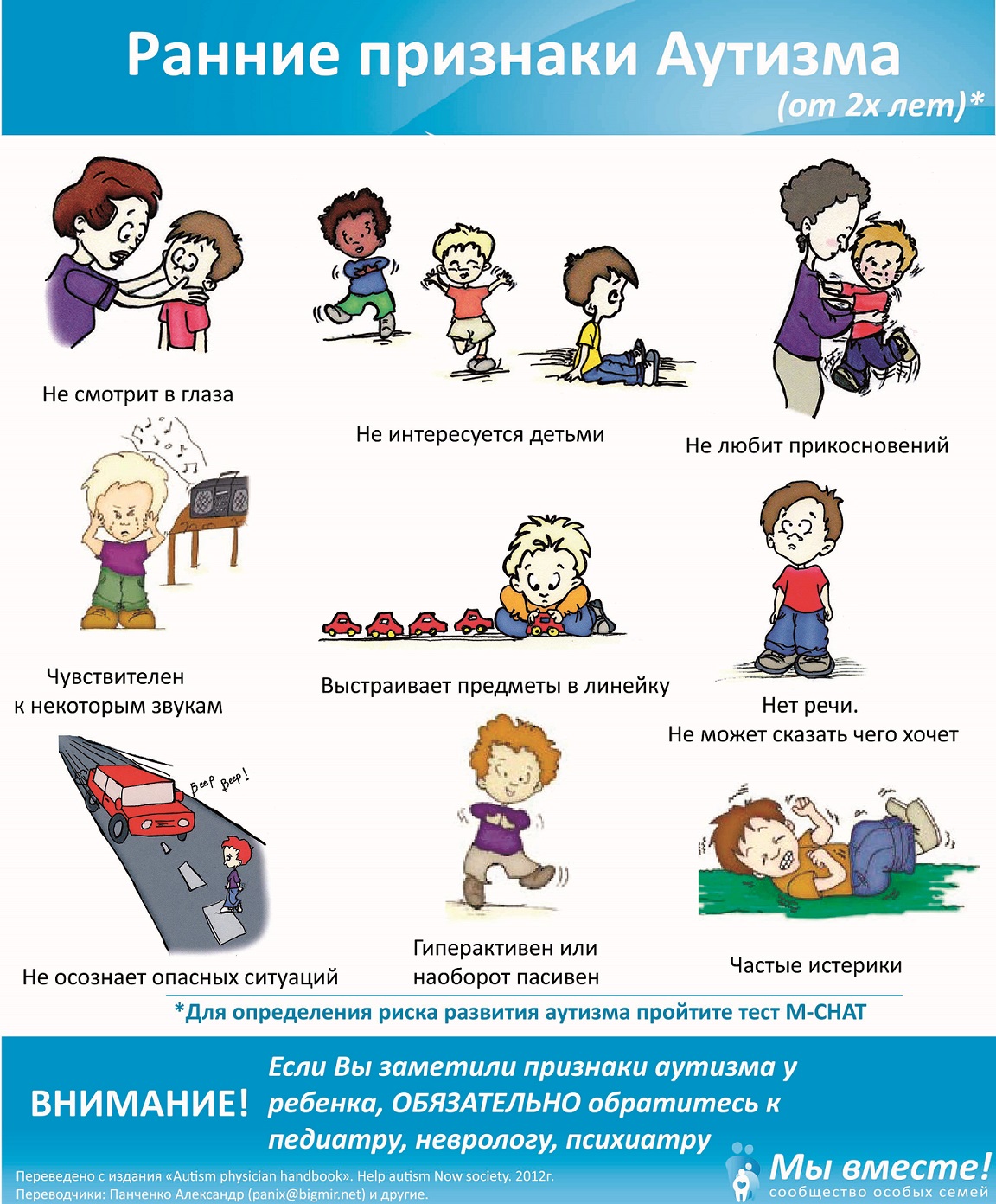 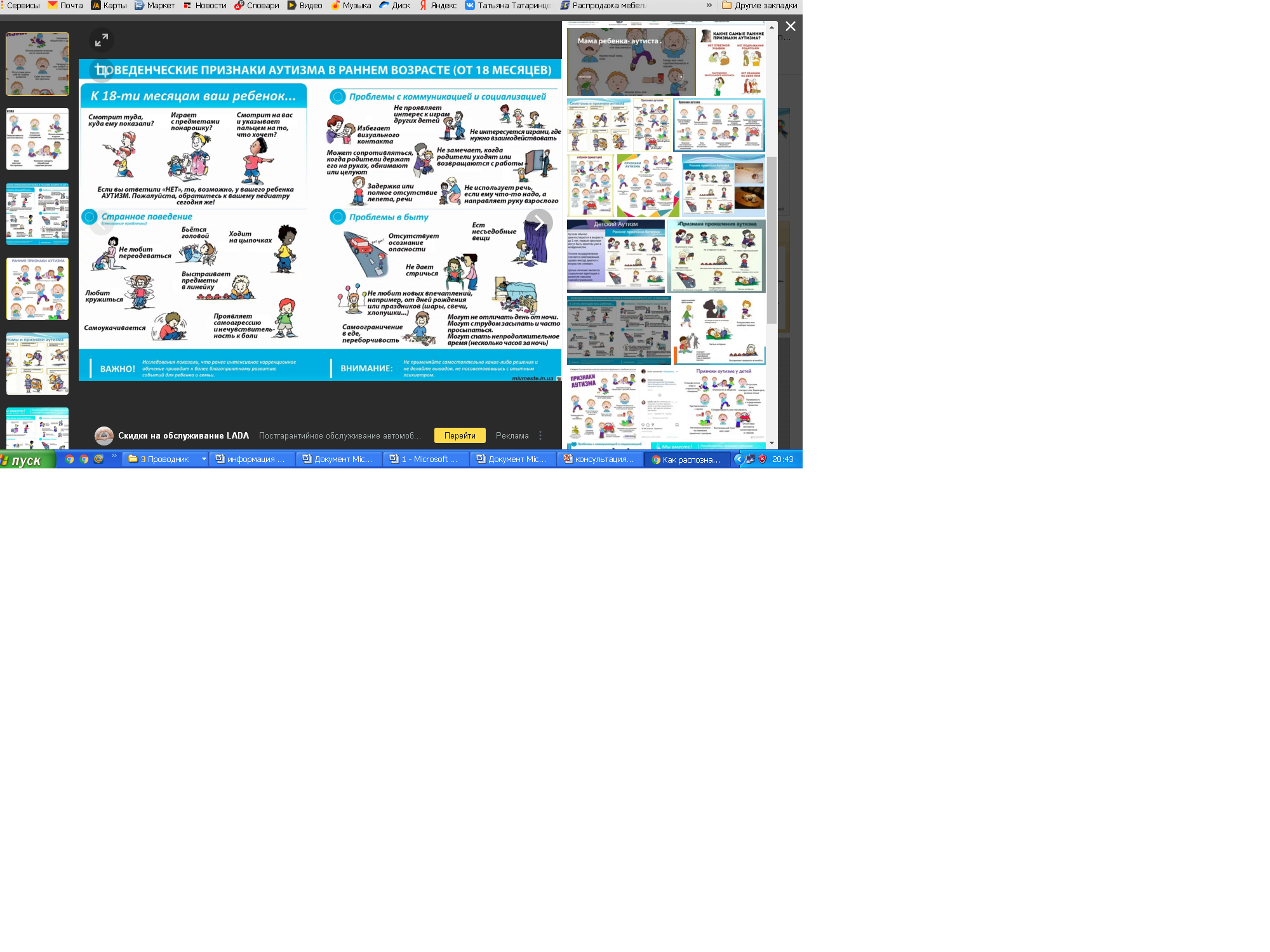 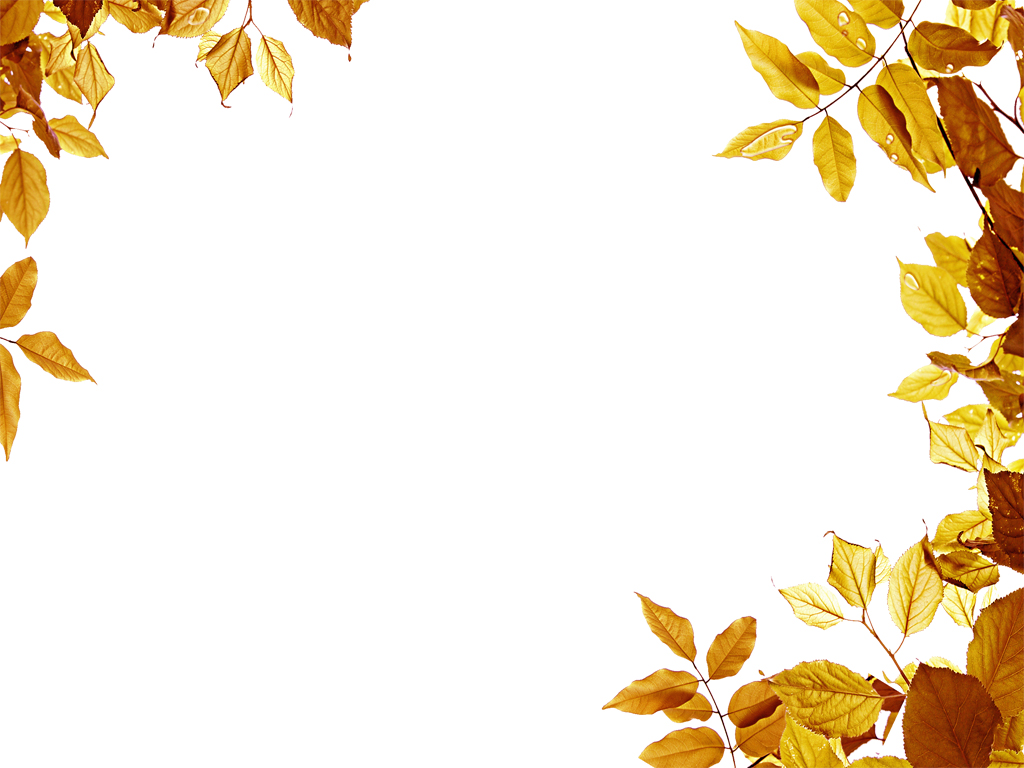 Как распознать признаки аутизма у детей младшего возраста
Социальные симптомы :
• избегает смотреть в глаза;• предпочитает одиночество обществу других детей или взрослых;• Обычно не выносят прикосновений к себе;• «неадекватно» реагирует на присутствие/ отсутствие мамы (или других родных людей) – либо проявляет чрезмерную «холодность» и незаинтересованность ею, либо наоборот – не может выдержать даже кратковременного расставания;• не копирует поведение взрослых;• непредсказуем в своих реакциях на различные раздражители;• В качестве игрушек ребенок нередко выбирает «необычные» вещи.
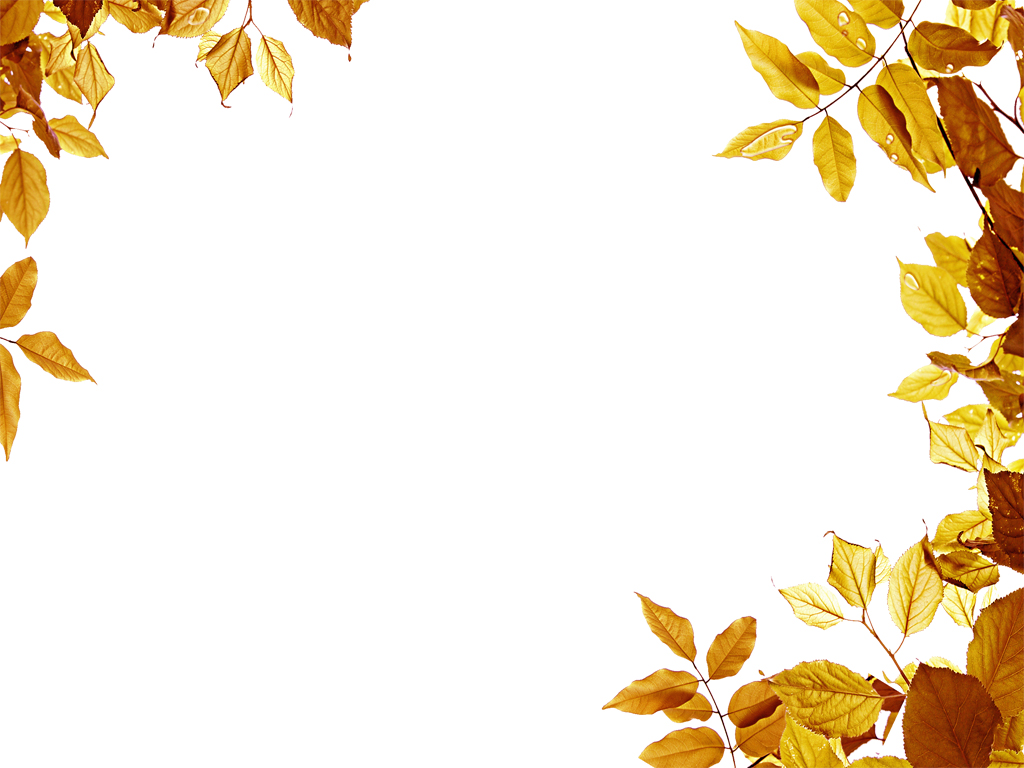 Как распознать признаки аутизма у детей младшего возраста
Трудности коммуникации• Ребенок демонстрирует задержку речевого развития (мало и неохотно говорит), либо регресс речевых навыков (говорит все меньше и меньше);• не интересуется окружающим миром (что не свойственно детям в возрасте 2,5-3 года);• редко улыбается вообще и никогда не улыбается в ответ;• не реагирует на просьбы, не вступает в диалог (либо вступает с большим трудом);• не нравится играть с другими детьми или со взрослыми – никакие коллективные игры его не интересуют;• Нередко в речи присутствуют несуществующие слова или он повторяет то, что только что услышал от взрослого (такое явление называется эхолалия);• часто говорит о себе в третьем лице.
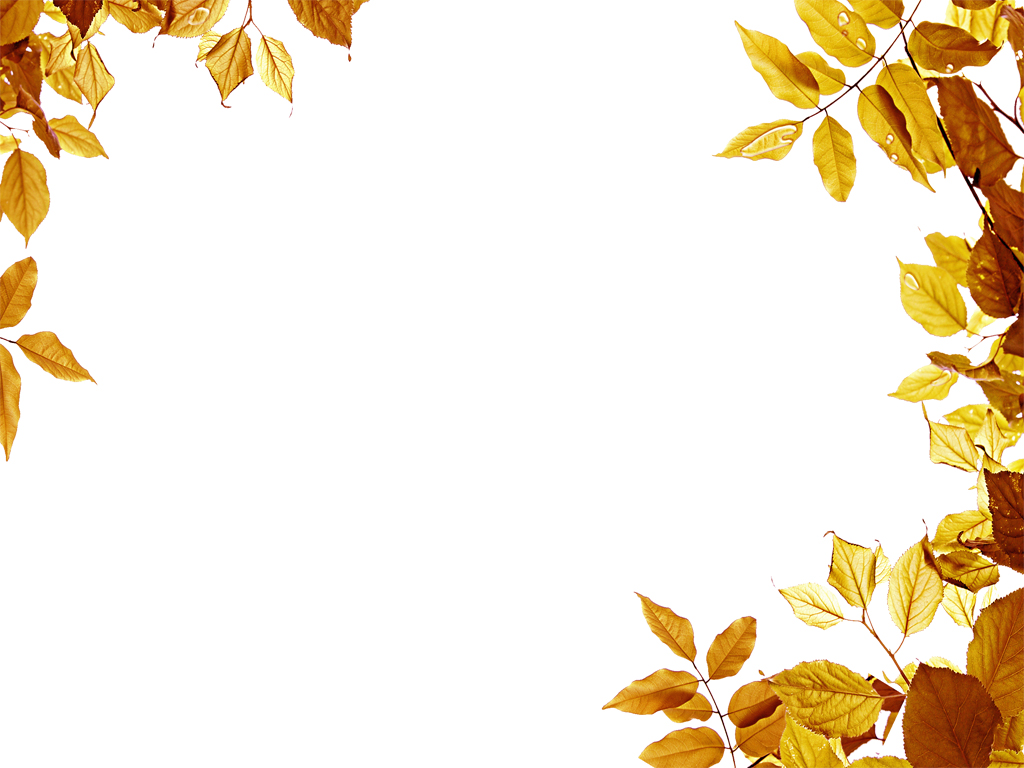 Как распознать признаки аутизма у детей младшего возраста
Монотонность поведения
•повторяет одни и те же простые движения;• с огромным трудом приспосабливается к новым условиям жизни (даже появление новых предметов в комнате, или же новой одежды, новой посуды может его пугать и нервировать);• с трудом «терпит» присутствия в его обществе незнакомых ему людей;• демонстрируют строгую приверженность распорядку дня;• крайне избирателен в еде (ест только строго ограниченный набор продуктов или блюд и отказывается от чего-то нового).
ПОДБОР МЕТОДИК ДЛЯ ПСИХОЛОГО - ПЕДАГОГИЧЕСКОГО ОБСЛЕДОВАНИЯ ДЕТЕЙ С НАРУШЕНИЯМИ АУТИСТИЧЕСКОГО СПЕКТРА
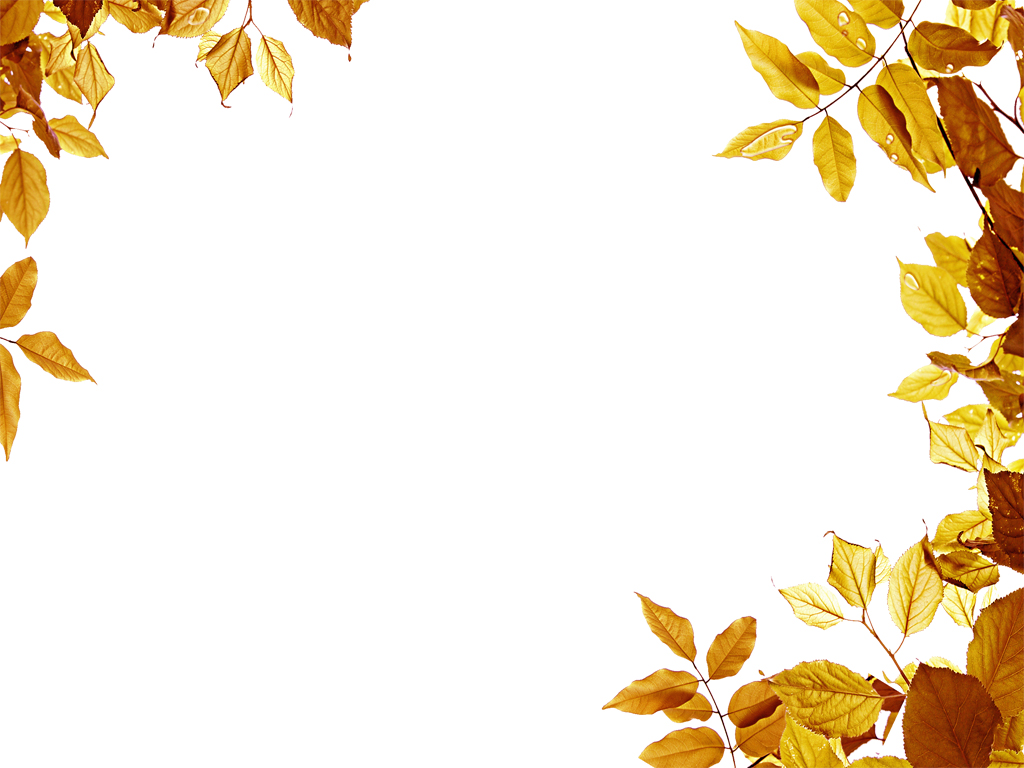 1. Скрининг для выявления детей с подозрением на нарушения развития по аутичным типом. Маркеры диагностики; использование методик СНАТ, М СНАТ, ADI-R.
2. Дифференциальная диагностика для установления (подтверждения) диагноза, а также определение степени его тяжести. Опора на методики CARS и ADOS как соответствующие диагностическим критериям международных классификационных сборников DSM-IV и МКБ-10.
Использование соответствующего диагностического инструментария:
- Шкала адаптивного поведения Вайнленда (Vineland Adaptive Behavior Scale VABS);
-Психолого-педагогический профиль (Psychoeducational Profile Revised, PEP-R);
-Оценка уровня вербальной поведения и разработки программы (The Verbal Behavior Milestones Assessment and Placement Program, VB-MAPP);
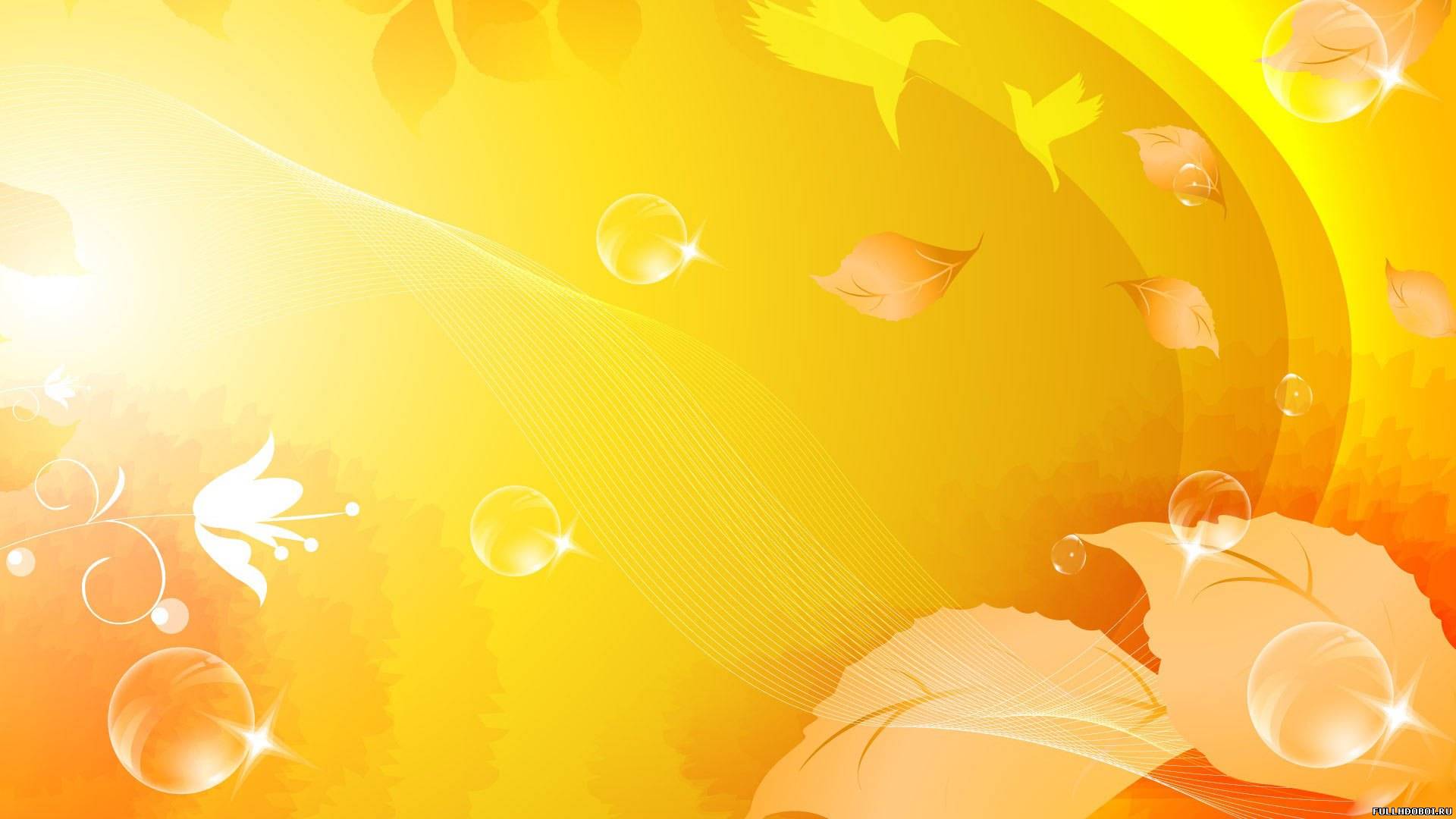 Спасибо за внимание!